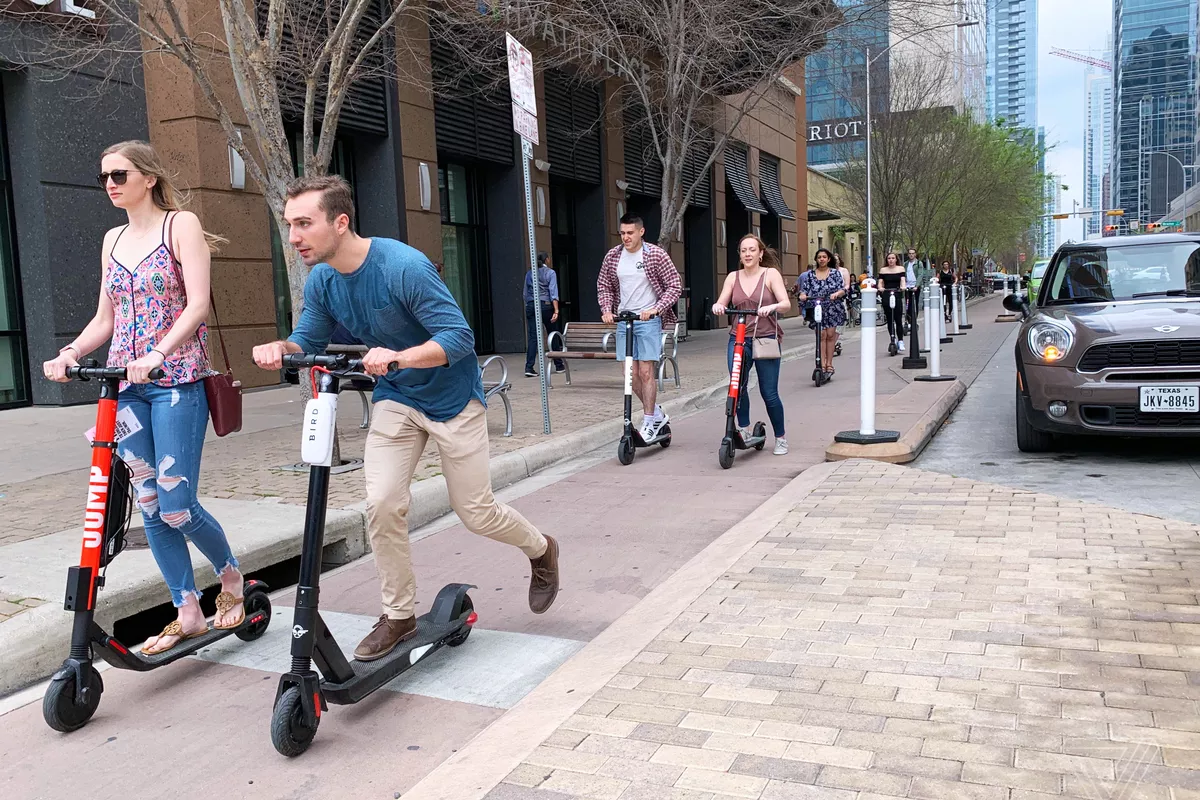 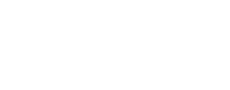 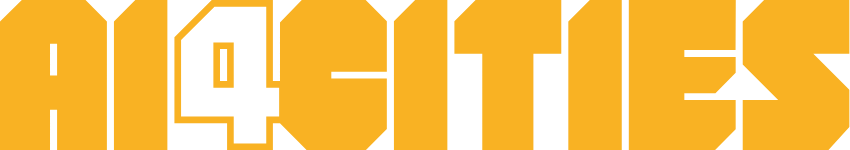 FutureUrbanMobility
How Location Intelligence can be used to optimize shared & active mobility modes in urban planning
This is part of the AI4Cities project that has received funding from the European Union’s Horizon 2020 Research and Innovation Programme under grant agreement No 871914.
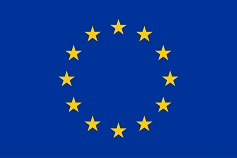 Introductions
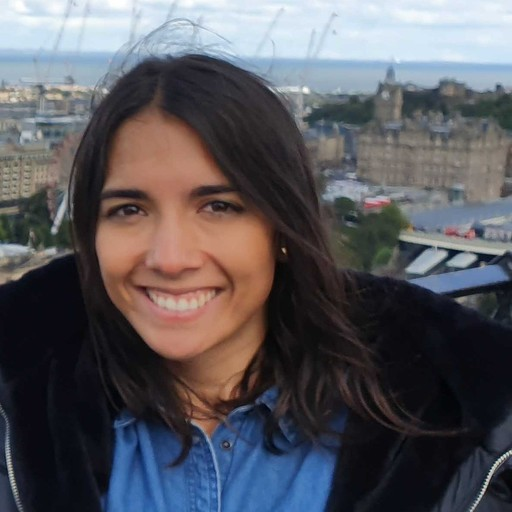 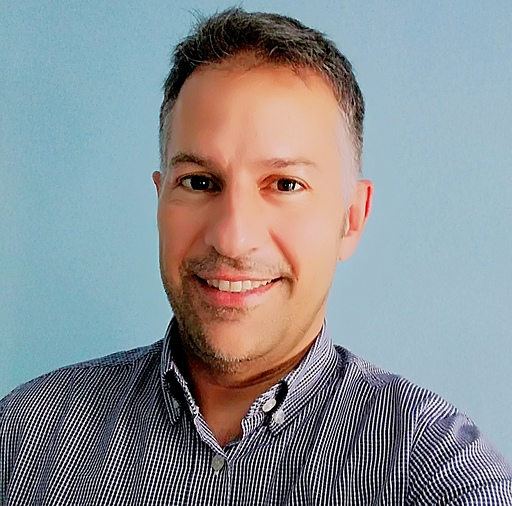 Isabel Pozuelo
Luis Alcántara
Project Manager
Business Strategy
Micro & active mobility can reduce traffic congestion & CO2 emissions
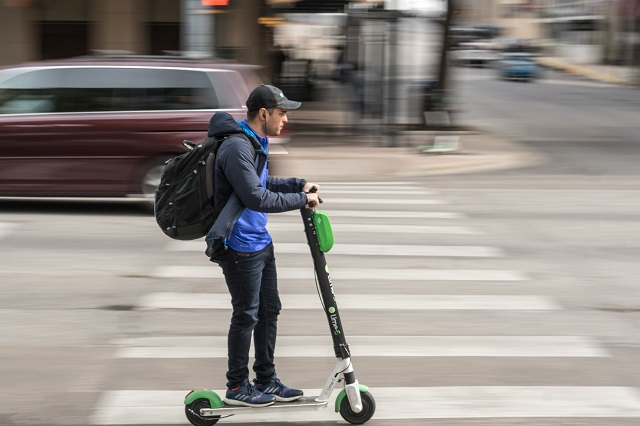 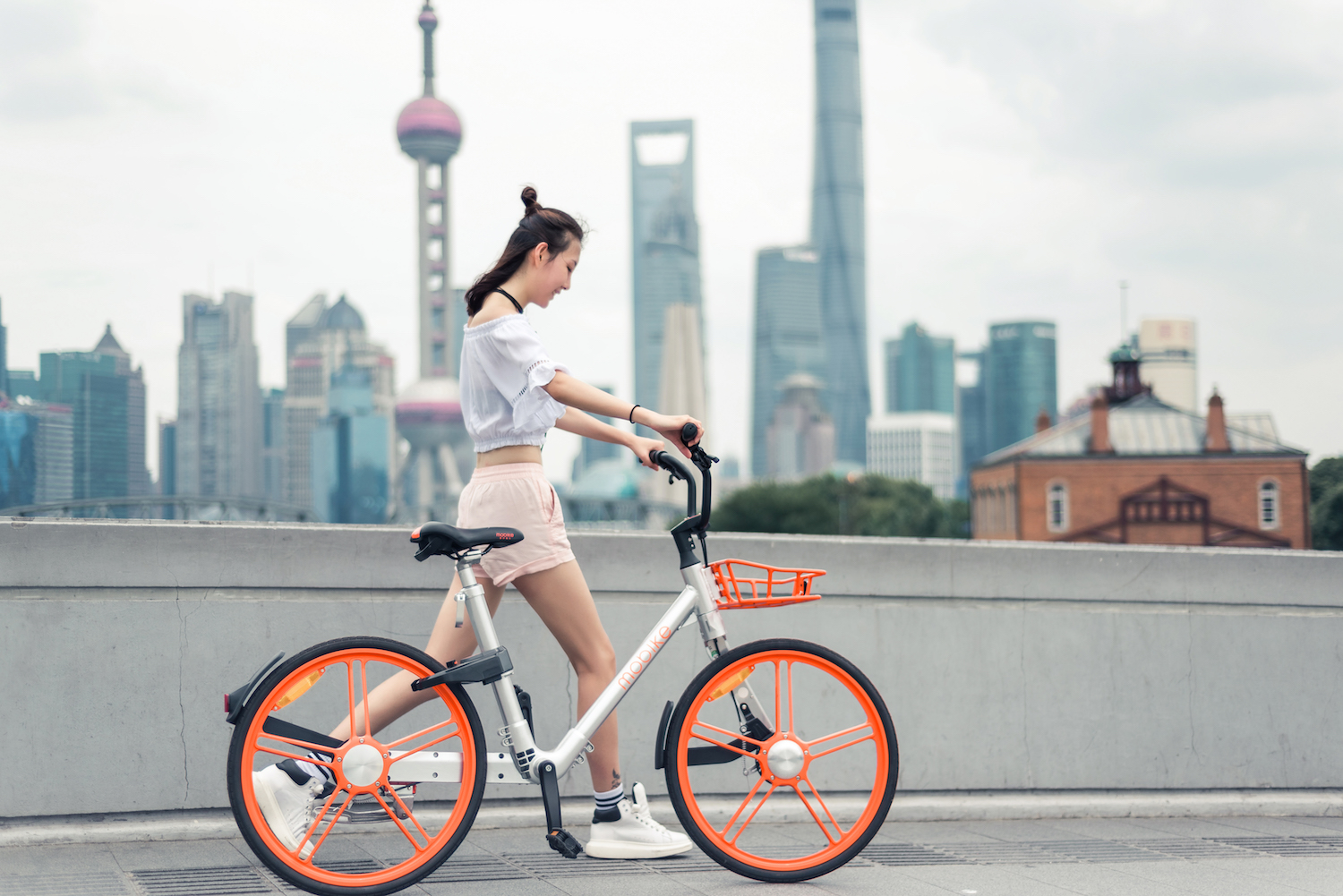 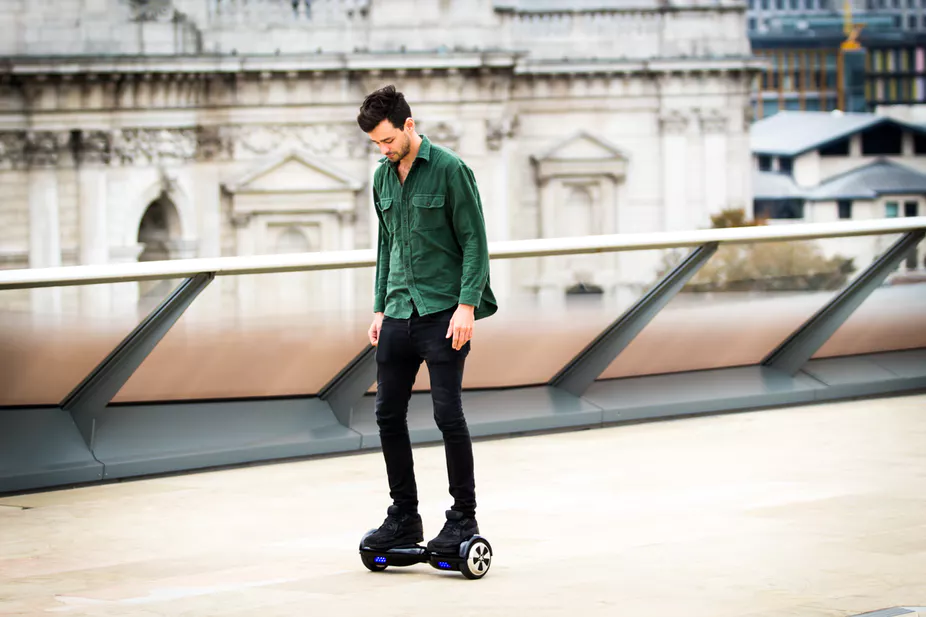 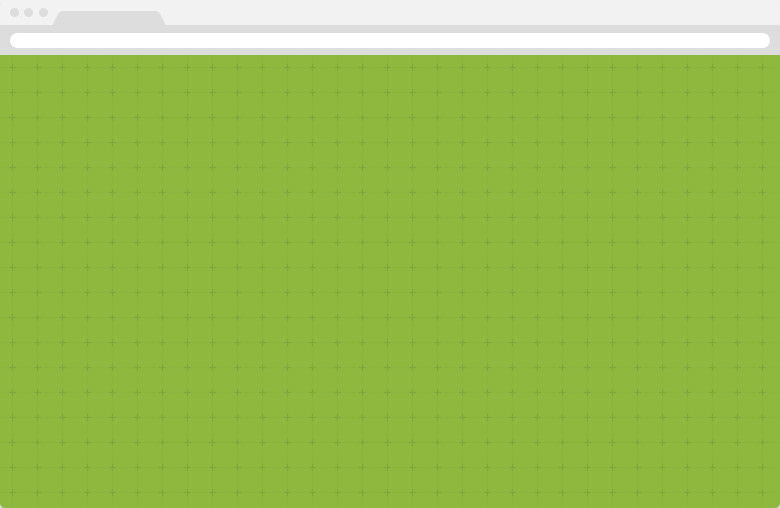 FutureUrbanMobility
A Location Intelligence solution to optimize shared & active mobility modes in urban planning based on Artificial Intelligence in the form of Machine Learning.
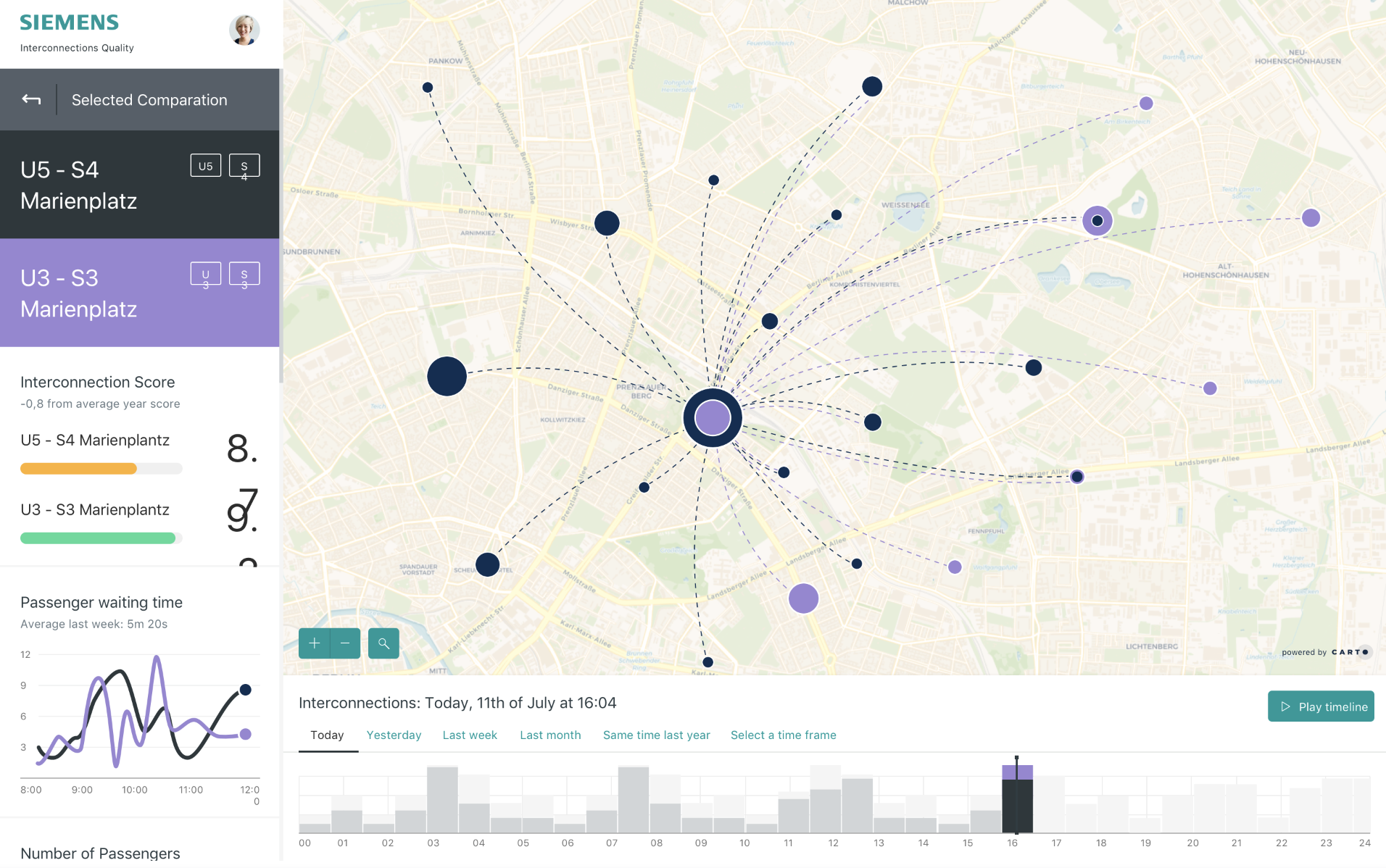 Demand analysis
Emissions prediction
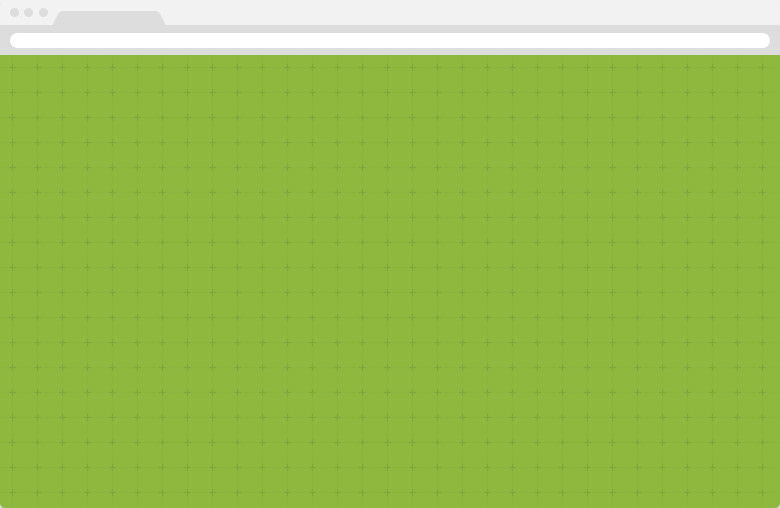 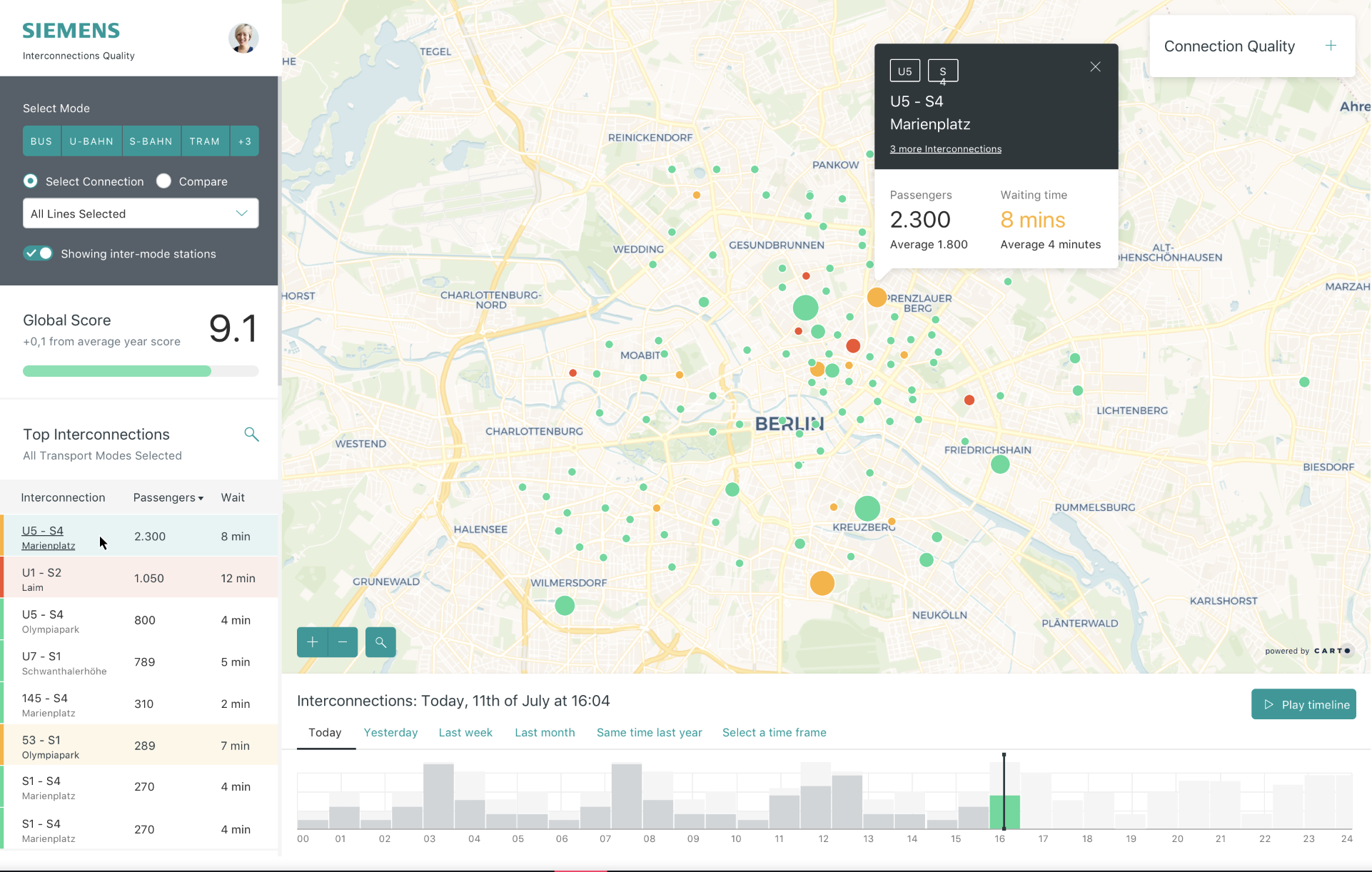 Mobility
planning
Gamification & incentivization
Phase 2 - Plan for prototyping
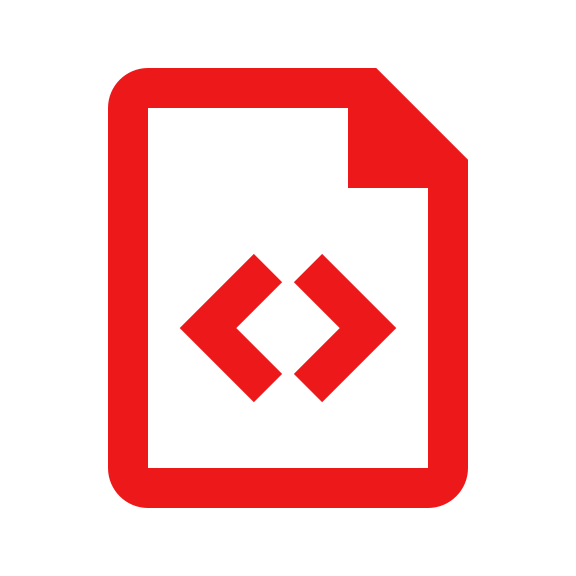 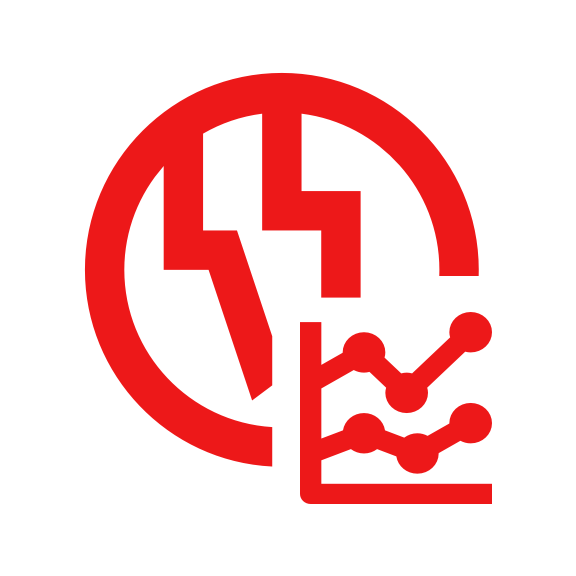 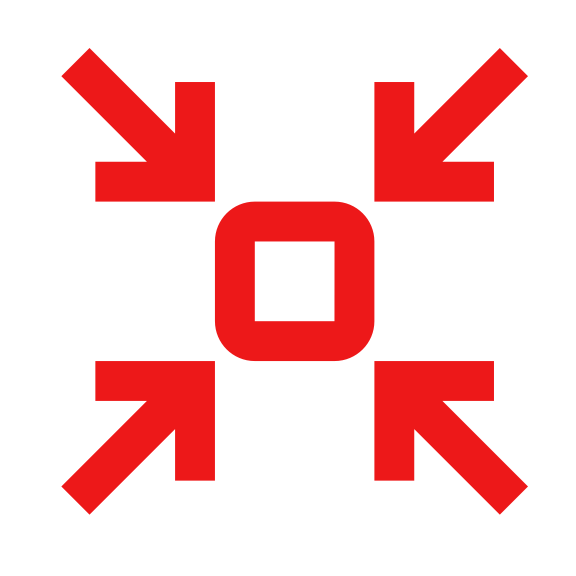 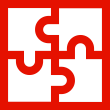 Design
Data Science
Software development
Testing
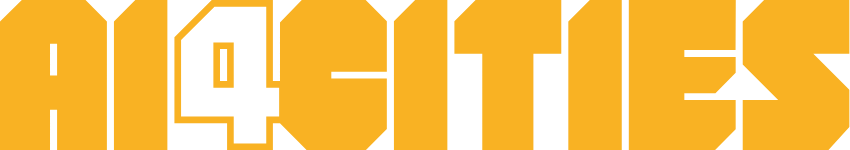 Thanks !
For more info, contact lalcantara@carto.com or ipozuelo@carto.com
This is part of the AI4Cities project that has received funding from the European Union’s Horizon 2020 Research and Innovation Programme under grant agreement No 871914.
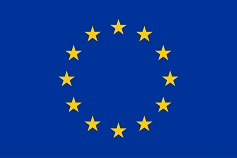